Новинка ТД «Албес»
A25AS по 48 реек в коробке
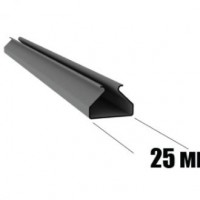 A100AS по 52 рейки в коробке
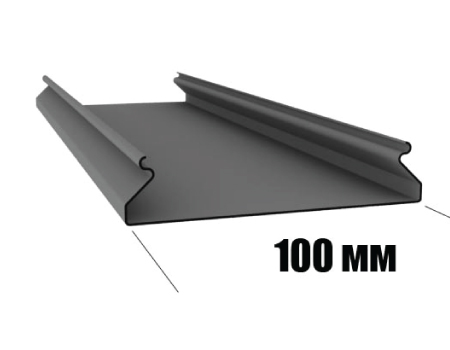 A150AS по 32 рейки в коробке
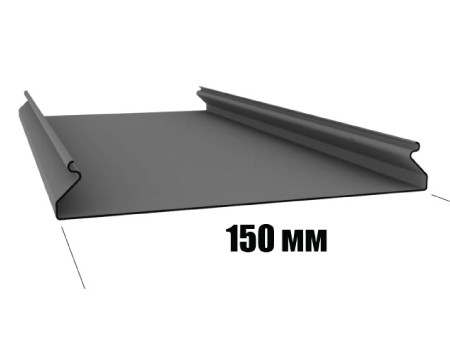 Потолок в сборе
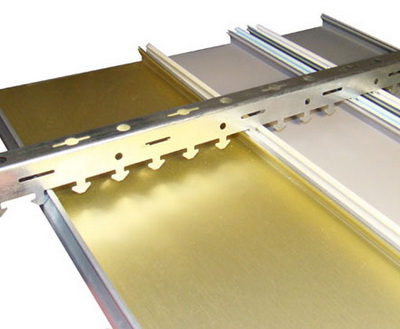 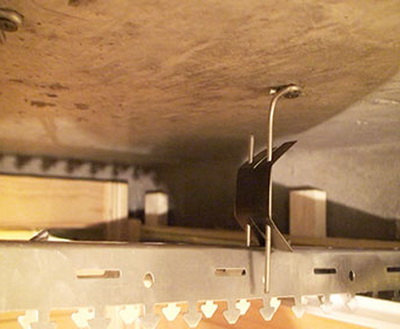 Преимущества новой реечной системы S-дизайна:
Новые архитектурные возможности реализации дизайна потолочного пространства.
Качественные характеристики новой потолочной рейки S-дизайна соответствуют европейскому уровню.
Конкурентоспособность новой потолочной рейки S-дизайна обеспечивается и уникальным ценовым предложением: уровень цены значительно ниже аналогов.